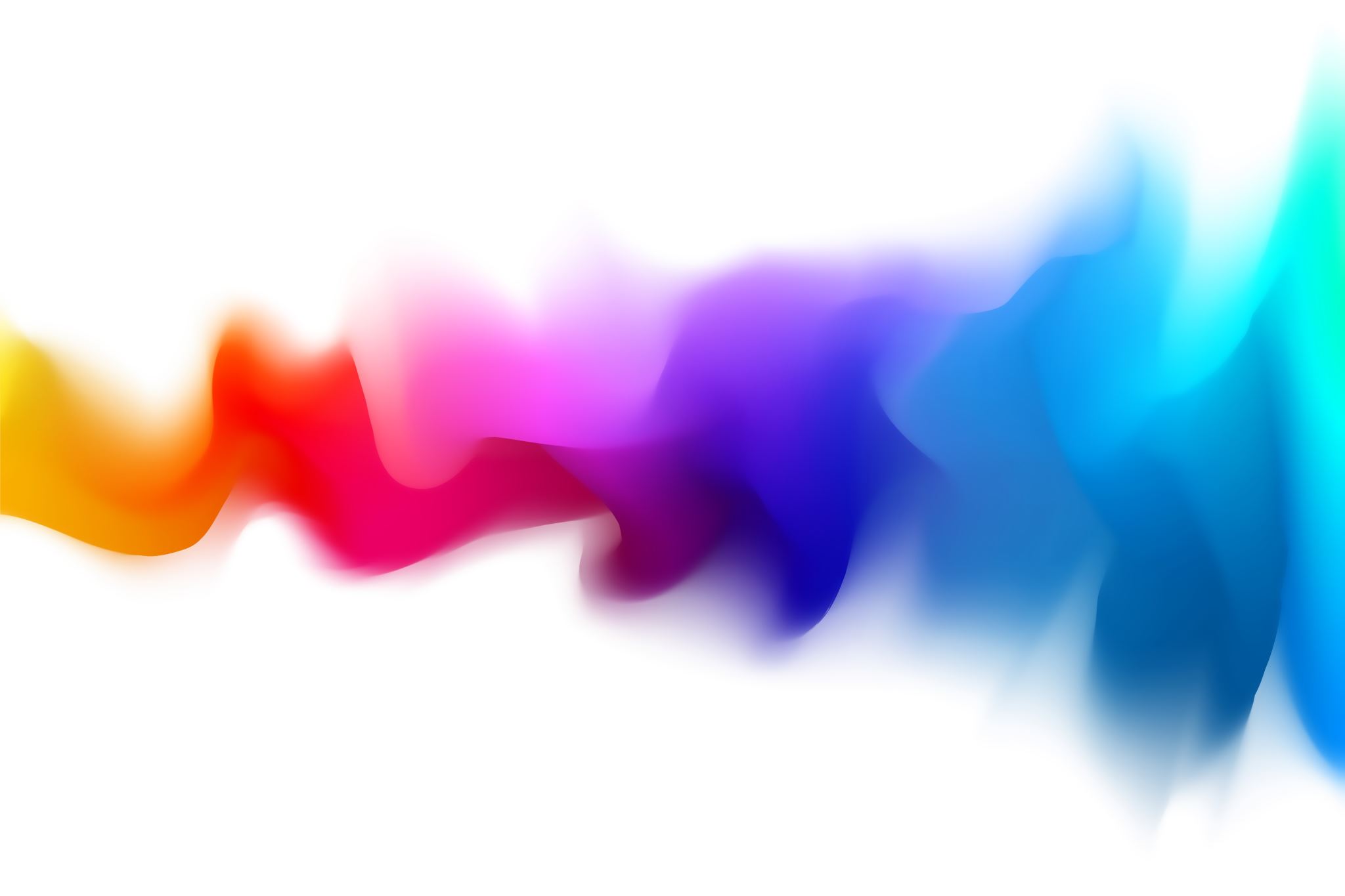 MATERIALE AD ESCLUSIVO USO DIDATTICO
LA VALIDAZIONE EMPATICA IN TERAPIA:PROCESSI E FUNZIONI Prof.ssa Laura GiustiUNIVERSITÀ DEGLI STUDI DELL’AQUILACLM in Psicologia Clinica, Applicata  e degli Interventi AA 2023-2024_I semestre
Cosa significa validare??
12/3/23
2
La validazione in terapia
È una strategia fondata sull’empatia e vuol dire riconoscere il senso, l’autenticità e la saggezza di un’emozione, un pensiero o un comportamento.
Validare non è necessariamente andare d’accordo, condividere lo stesso pensiero oppure approvare il comportamento dell’altro. Piuttosto vuol dire comunicare e restituire ad un’altra persona che ciò che sta vivendo non è il risultato di irrazionalità, pazzia, o qualcosa che non dovrebbe essere sperimentato ma che invece ha delle ragioni, ha un senso ed è valido.
OBIETTIVI:  
ridurre l’attivazione emotiva
 consolidare il legame terapeutico, 
aumentare la capacità del paziente di risolvere i problemi e rinforzare i progressi clinici.
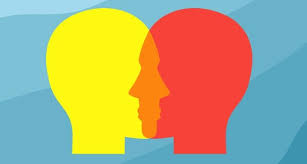 12/3/23
3
LA VALIDAZIONE IN TERAPIA
L a validazione è implicata anche nel processo di cambiamento perché contribuisce a strutturare le condizioni ideali perché questo possa realizzarsi. Consente di essere con il paziente in quel momento, vedere ciò che vede e sentire ciò che sente. La conseguenza è che l’individuo si sente
 connesso,
 compreso,
 riconosciuto,
 accolto 
valorizzato, 
e sente che il suo vissuto ha un senso
12/3/23
4
(Swenson, 2016)
I 6 LIVELLI DELLA VALIDAZIONE
Primo livello: prestare attenzione, ascoltare, essere presenti e vigili alle comunicazioni
Secondo livello: rispecchiare senza giudicare, mostrare comprensione di ciò che è stato comunicato esplicitamente
Terzo livello: “Leggere nella mente” vuol dire mostrare comprensione di ciò che è stato comunicato a livello implicito
Quarto livello: riconoscere ciò che ha valore comunicando la comprensione delle cause (storia personale e biologia)
Quinto livello: riconoscere ciò che ha valore comunicando la comprensione delle cause (contesto attuale)
Sesto livello:dare prova di uguaglianza, essere genuini e autentici.
12/3/23
5
I Tre momenti/funzioni della validazione
OSSERVAZIONE ATTIVA. L'aspetto chiave di questa prima funzione consiste nella presenza, nell'attenzione e nella consapevolezza del terapeuta: sì devono abbandonare i modelli precostituiti, i pregiudizi e ogni variabile personale che potrebbe intaccare la capacità di osservare le emozioni che al momento sono presenti.


RISPECCHIAMENTO. La seconda funzione del terapeuta è quella di rispecchiare fedelmente l'immagine di stati d'animo, pensieri, cognizioni precostituite e comportamenti del paziente. Nel farlo bisogna conservare un atteggiamento non giudicante e comunicare all'altro di essere presenti, consapevoli e attenti alle sue comunicazioni; sarà inoltre necessario corrispondere empaticamente alle sue emozioni e in modo puntuale, comprendendo (senza obbligatoriamente condividere} le credenze, le aspettative e gli schemi che sottendono i comportamenti attuati.

VALIDAZIONE DIRETTA Il terapeuta cerca infine di identificare, nelle risposte comportamentali prodotte dal paziente, gli elementi di "saggezza" e gli aspetti più funzionali, "rispecchiandoli" e comunicando la loro comprensibilità, tendendo in considerazione che ogni sentimento, pensiero o azione abbiano un evidente significato in relazione alle sue esperienze attuali o pregresse. Il terapeuta porrà in evidenza  ogni comportamento può avere una funzione importante in quanto permette all'individuo di adattarsi al suo ambiente.
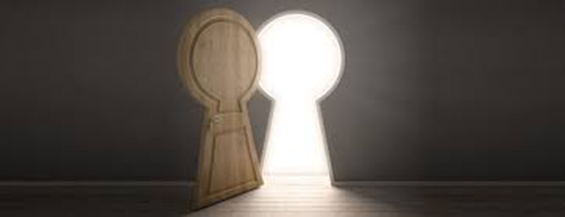 12/3/23
6
La forza dell’ accettazione e del  cambiamento
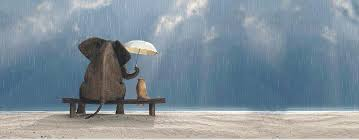 Percependo l'accettazione acritica da parte del terapeuta, il paziente smette di preoccuparsi dì ciò che pensa e può indirizzare tutte le sue risorse per esplorare il proprio mondo interiore ed entrare in contatto con le proprie emozioni. 

Una riduzione del livello di ansia interpersonale nella relazione terapeutica aiuta il paziente a tollerare meglio quella legata a problemi personali. 

Grazie all’accettazione incondizionata del terapeuta, il paziente potrà migliorare la sua capacità di affrontare e accettare la propria esperienza emozionale.
12/3/23
7
Strategie di validazione Disposizione del terapeuta centrata sulla disponibilità
La sincerità, la calma, la chiarezza e il rispetto per ciò che il paziente porta in seduta conducono alla costruzione di una relazione solida, terapeuticamente orientata, ma anche accogliente e adeguata.

Mi sembra molto importante quello che mi sta dicendo. Potremmo, se se la sente, approfondire?
Questi primi incontri ci aiutano a capire meglio cosa per lei è importante ora, cosa la fa stare così male.
Con calma, non abbiamo nessuna fretta. Che ne pensa se ricominciamo da capo?
12/3/23
8
Strategie di validazione Disposizione del terapeuta centrata sulla chiarezza
Dal punto di vista sia della comunicazione verbale sia di quella non verbale, l'atteggiamento del terapeuta dovrebbe essere diretto verso la chiarezza, soprattutto negli episodi relazionali difficili e confusi.

«Guardi, non so lei come si senta, ma io sono molto confuso. Ho la sensazione che se continuiamo così non andremo molto lontano. Cosa ne pensa?»
12/3/23
9
Strategie di validazione Empirismo collaborativo e condivisione degli obiettivi
La condivisione degli obiettivi terapeutici è uno degli elementi fondamentali per promuovere e mantenere l'alleanza terapeutica. Beck e Freeman in un loro famoso lavoro (1990) scrivono: "L'efficacia della terapia cognitiva dipende [...] dal livello di congruenza che si stabilisce tra le aspettative del paziente, relative agli obiettivi terapeutici, e quelle del terapeuta. 

La natura collaborativa del setting è una delle più importanti componenti della terapia cognitiva!!!
12/3/23
10
Strategie di validazioneValidazione delle emozioni
Altro indicatore centrale per la regolazione dell'alleanza terapeutica e per la costruzione e il mantenimento di un setting empatico è la validazione emotiva. Linehan ritiene che il compito essenziale del terapeuta sia quello di riconoscere e legittimare gli stati mentali, le emozioni e le credenze del paziente. Questo, nelle prime fasi della terapia, contribuisce a creare una relazione terapeutica costruttiva e accettante.
Mi sembra che quello che è successo l'abbia fatta arrabbiare...
Mi sembra molto triste in questo momento...
Deve essere stato duro per lei affrontare tutto questo..
12/3/23
11
laura.giusti@univaq.it
Nb. Si ricorda che tutto il materiale prodotto è ad esclusivo uso didattico. E’ vietata la riproduzione, distribuzione, pubblicazione, copia, trasmissione, adattamento dei contenuti.